Geometry Unit 12
Slope and Midpoint
Warm-Up
Slope is undefined
Slope and Midpoint
Content Objective: Students will be able to identify the slopes and midpoints of lines.

Language Objective: Students will be able to calculate the slope and midpoint of a line given two points.
Slope: Recap
The Slope of a line is the ratio of change in y 
                                       to the change in x

Parallel Lines have slopes that are
Perpendicular Lines have slopes that 
Positive slopes(#2 on the warm-up) rise to the right.
Negative slopes (#1 on the warm-up) fall to the right.
(vertical change, or rise)
(horizontal change, or run).
Equal
Slope: Continued
Slope is undefined
Slope: Continued
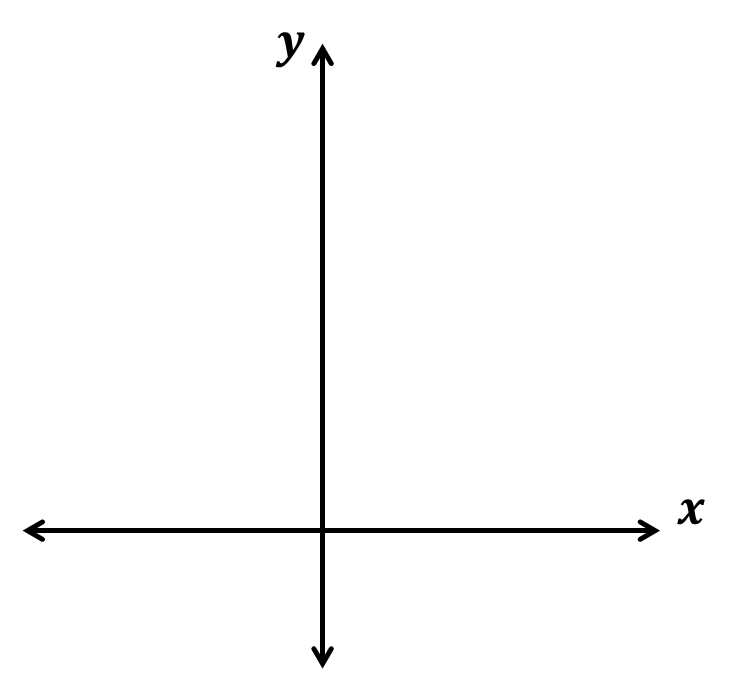 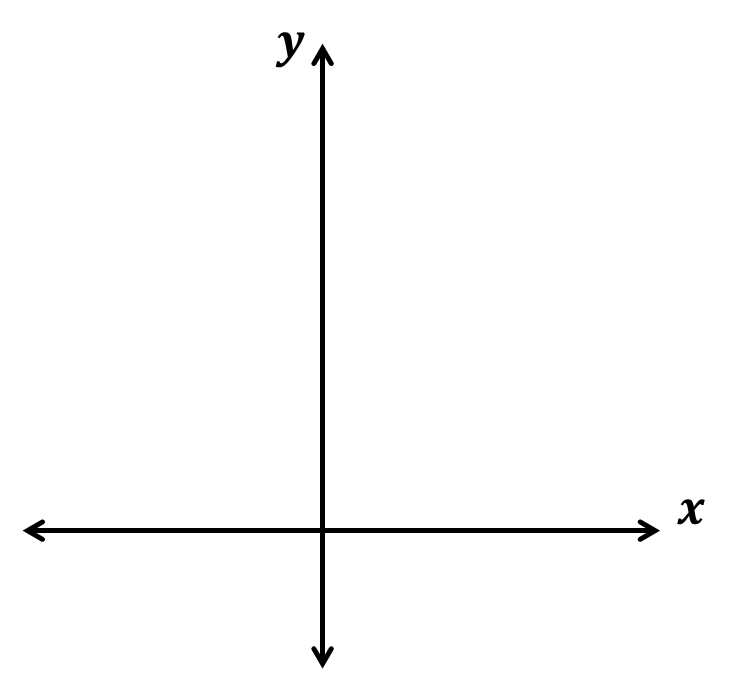 Horizontal
Conclusion: ____________ lines have a slope of ____ and _____________ lines have an _____________ slope.
Vertical
undefined
Midpoint
A
B
M
The Midpoint Formula
Practice
Find the midpoint of the segment that joins the points given.
Other use For midpoint
Group Practice – Slopes and Midpoint
Find the midpoint of the segment that joins the points given.
Group Practice – Slopes and Midpoint
Find the midpoint of the segment that joins the points given.
Group Practice – Slopes and Midpoint
Group Practice – Slopes and Midpoint
Group Practice – Slopes and Midpoint